September 1-2, 2021
Assessments and Care Plans That Meet F 679 Guidelines
Objectives
Gain knowledge of how the Activity Assessment and MDS 3.0 drive the Care Plan
How to make it person centered to each resident even when using computerized Care Plan programs
F679 Activities
The facility must provide, based on the comprehensive assessment and care plan and the preferences of each resident, an ongoing program to support residents in their choice of activities, both facility-sponsored groups and individual activities and independent activities, designed to meet the interests of and support the physical, mental and psychosocial well-being of each resident, encouraging both independent and interaction in the community.
Assessment
Identifies each resident’s interests and needs
Matches the skills, abilities and needs
Matches the preferences of each resident
What adaptations are needed
Preferred Activity Settings
Preferred is more desirable, to regard or esteem more than another setting, to choose instead of another setting
Activity Preferences Verses Activity Participation
Preferences is the act of picking or choosing, state of being preferred
Participation is to partake in a setting, take part in a setting.
F-655 Care Plans
Facilities are required to develop care plans that describe the resident’s medical, nursing, physical, mental and psychosocial needs and preferences and how the facility will assist in meeting these needs and preferences.  
Care plans must include person specific, measurable objectives, and timeframes in order to  evaluate the resident’s progress toward his/her goal.
F-655 Care Plans
Care Plans must be person-centered and reflect the resident’s goal. Person-centered care means the facility focuses on the resident as the center of control and supports each resident in making his or her own choices.
F-655 Care Plans
Person-centered care includes making an effort to understand what each resident is communicating, verbally and non-verbally, identifying what is important to each resident with regard to daily routines and preferred activities, and having an understanding of the resident’s life before coming to reside in the nursing home.
F-655 Care Plans
Measurable objectives describe the steps toward achieving the resident’s goals and can be measured, quantified, and/or verified. 
When developing the comprehensive care plan, facility staff must, at a minimum, use the Minimum Data Set (MDS) to assess the resident’s clinical condition, cognitive and functional status and use of services.
MDS 3.0
[Speaker Notes: Basic 
Score 1 You need to take action to make sure it happens
Score 4 not important at all  Always was not important or is this new 
Score 5 Important but can’t do  or have no choice   What adaptations?]
F-655 Care Plans
The determination of other appropriate staff or professionals participation in the IDT should be based on the physical, mental and psychosocial condition of each resident. 
This includes an appropriate level of involvement of physicians, nurses, rehabilitation therapists, activities professionals, social workers and professionals, such as developmental disabilities specialists or spiritual advisor.
F-655 Care Plans
Involvement of other individuals is dependent upon resident request and/or needs.
Activities/Psychosocial Needs – Care Plan interventions for activities must be based on the resident’s assessment and include the resident’s choices, personal beliefs, interests, ethnic/culture practices and spiritual values, as appropriate.  In addition, the resident’s assessment may identify psychosocial needs, such as fear, loneliness, anxiety or depression.
Care Plans Things To Consider
Total Health Status includes functional status, nutritional status, rehabilitation and restorative potential, ability to participate in activities, cognitive status, oral health status, psychosocial status, and sensory and physical impairments.
Care Plans Things To Consider
The resident has the right to choose activities, schedules (including sleeping and waking times), health care and providers of health care services consistent with his or her interests, assessments and plan of care and other applicable provisions of this part.
Care Plan Things to Consider
It is important for residents to have a choice about which activities they participate in, whether they are part of the formal activities program or self-directed.
Additionally, a resident’s needs and choices for how he or she spends time, both inside and outside the facility, should also be supported and accommodated, to the extent possible, including making transportation arrangements.
Writing A Care Plan
Problems/Needs/Issues/Concerns/Preferences/
Interests/Strengths
Goal
Interventions
Writing A Care Plan
Identification of problem/need/concern/issue/preference/strength
Identify so specifically that it can only be interpreted ONE way
Don’t leave open for various interpretations
The resident requires assistance for diversional activity and social interaction SPECIFY:)
Mental status: Alert, Confused, Memory loss, able to make needs known 
Assistance level needed/physical limitations: 
Hearing deficits: 
Vision deficits: 
Ambulation Deficits
Hospice services for terminal prognosis:
Items to Include In Care Plan
Behaviors:
Family:
Work history:
Likes:
Hobbies:
Care Plan for Independent Activities
The resident is independent and chooses to pursue activity interests of their choice. 
Family:
Work history: 
Likes:
Hobbies: 
Hearing Impairment
Goal
Resident will verbalize satisfaction with the activities of their choosing through the next review date.
Interventions
Invite resident to join activities being offered Current Events, Gardening, Music Programs, Sporting Events, Outdoor Programs, Catholic Mass, Catholic Communion.      [ACTA,AASST,ACTD,NURS] + H
Interventions
Offer hospitality cart with activity supplies for independent, in room activities. Offer word puzzles. [ACTA,AASST,ACTD] + H
Intervention
Show resident where activity room is located if they wish to attend offered activities.[ACTA,AASST,ACTD,NURS] + H
Intervention
Thank resident for participation in offered activities.[ACTA,AASST,ACTD] + H
Intervention
Seat near source of sound. Use pocket talker to amplify your voice. [ACT, AASST, ACTD]
Care Plan for Residents That Are Dependent Upon Staff
The resident is (SPECIFY: independent/dependent on staff etc.) for meeting emotional, intellectual, physical, and social needs r/t (if dependent)
Cognitive deficits
Disease process (Specify)
Immobility
Physical Limitations
Goal
The resident will attend/participate in activities of choice (SPECIFY i.e.3-5 times weekly) as evidenced by verbally interacting during activity by next review date. 
The resident will maintain involvement in cognitive stimulation, social activities as desired through review date.
Intervention
All staff to converse with resident while providing care. 
Assist with arranging community activities. Arrange transportation. [ACTA,AASST,ACTD,NURS] + H 
Encourage ongoing family involvement. Invite the resident's family to attend special events, activities, meals. [ACTA,AASST,ACTD,NURS] + H
Intervention
Ensure that the activities the resident is attending are: Compatible with physical and mental capabilities; Compatible with known interests and preferences; Adapted as needed (such as large print, holders if resident lacks hand strength, task segmentation), Compatible with individual needs and abilities; and person appropriate. [ACTA,AASST,ACTD,NURS] + H
Intervention
Establish and record the resident's prior level of activity involvement and interests by talking with the resident, caregivers, and family on admission and as necessary. [ACTA,AASST,ACTD,NURS] + H  
Introduce the resident to residents with similar background, interests and encourage/facilitate interaction. [ACTA,AASST,ACTD,NURS] + H
Intervention
Invite the resident to scheduled activities. [ACTA,AASST,ACTD,NURS] + H 
Ensure that adaptive equipment that the resident needs is provided and is present and functional. (SPECIFY) [ACTA,AASST,ACTD,NURS] + H
Care Plan for Residents That Do Not Participate
The resident has little or no activity involvement r/t
Anxiety 
Depression 
Disinterest 
Immobility 
Physical Limitations 
Poor adjustment to the facility/unit 
Resident wishes not to participate
Goal
The resident will express satisfaction with type of activities and level of activity involvement when asked through the review date.  
The resident will participate in activities of choice 3-5 times per week as evidenced by interacting with other residents once daily by review date
Interventions
Establish and record The resident's prior level of activity involvement and interests by talking with the resident, caregivers, and family on admission and as necessary. [ACTA,AASST,ACTD,NURS] + H 
Explain to the resident the importance of social interaction, leisure activity time. Encourage the resident's participation by (SPECIFY) [ACTA,AASST,ACTD,NURS] + H
Intervention
Invite/encourage the resident's family members to attend activities with resident in order to support participation. [ACTA,AASST,ACTD,NURS] + H 
Modify daily schedule, treatment plan PRN to accommodate activity participation as requested by the resident. [ACTA,AASST,ACTD,NURS] + H 
Monitor/document for impact of medical problems on activity level. [ACTA,AASST,ACTD,NURS] + H
Intervention
Offer hospitality cart with activity supplies for independent, in room activities. [ACTA,AASST,ACTD,NURS] + H 
Remind the resident that The resident may leave activities at any time, and is not required to stay for entire activity. [ACTA,AASST,ACTD,NURS] + H 
The resident is able to: (SPECIFY) [ACTA,AASST,ACTD,NURS] + H
Intervention
The resident needs a variety of activity types and locations to maintain interests. [ACTA,AASST,ACTD,NURS] + H 
The resident needs assistance/escort to activity functions. [ACTA,AASST,ACTD,NURS] + H 
The resident prefers the following radio stations: (SPECIFY) Please turn radio on. [ACTA,AASST,ACTD,NURS] + H
Intervention
The resident prefers the following TV channels: (SPECIFY)  Please turn television to this channel. [ACTA,AASST,ACTD,NURS] + H 
The resident prefers to socialize with: (SPECIFY) [ACTA,AASST,ACTD,NURS] + H 
The resident's preferred activities are: (SPECIFY) [ACTA,AASST,ACTD,NURS] + H
Resident Needing Diversion
The resident requires assistance for diversional activity and social interaction 
SPECIFY:)Mental status: Alert, Confused, Memory loss, able to make needs known 
Assistance level needed
Physical limitations: 
Hearing deficits: 
Vision deficits: 
Hospice services for terminal prognosis:  
Behaviors:
Goals
Will accept visits from activity staff with evidence by opening eyes through the next review date.
Will participate in group activities 2-5 times weekly by verbally interacting with another resident through the next review date.
Interventions
Assist resident to activity of interest. [ACTA,AASST,ACTD,NURS] + H 
Coordinate all care with hospice. [ACTA,AASST,ACTD,NURS] 
Encourage resident to respond/interact with staff and other residents during the activity. [ACTA,AASST,ACTD,NURS] + H
Interventions
Introduce resident to other residents with similar interests. [ACTA,AASST,ACTD,NURS] + H 
Invite resident to attend activity being offered. [ACTA,AASST,ACTD,NURS] + H 
Offer hospitality cart with activity supplies for independent, in room activities. [ACTA,AASST,ACTD,NURS] + H
Interventions
Praise resident's attempts and accomplishments. [ACTA,AASST,ACTD,NURS] + H 
Provide 1:1 visits and activities to resident if unable to attend out of room activities. [ACTA,AASST,ACTD,NURS] + H 
Provide simple directions for tasks within resident's abilities. [ACTA,AASST,ACTD,NURS] + H
Interventions
Provide touch/tactile cues as needed. [ACTA,AASST,ACTD,NURS] + H 
Provide verbal cues as needed. [ACTA,AASST,ACTD,NURS] + H
Writing A Care Plan
“Potential Risk”
Must be “potential” for the individual resident; not every resident in the building
Don’t address on care plan just because the MDS 3.0 triggers.  Further investigate utilizing the CAAs.  If you determine it is not an issue for the resident, DON’T address it on the care plan.
Writing A Care Plan
Ask yourself this question for any identified issue
If any staff do not intervene with this issue, will the resident decline or deteriorate?
If the answer is “no”. Then don’t address it on the care plan, but give explanation in the CAA summary as to why it is not being addressed (because it was triggered). If the answer is “yes”, then you must address the issue on the care plan.
Writing A Care Plan
Development of goals:
Goal must deal with or address the problem/need/preference/strength, etc. that was identified
Goal must be resident directed
Goal must be an observable action task
Goal must be quantifiable or measurable.
Writing A Care Plan
Development of interventions/approaches
Must be individualized
Must be specific; consider them specific “assignments” to a staff person
Writing A Care Plan
Ask yourself this question:
Could I use this same goal and/or interventions (Care Plan) on other residents in my care? (If you can use the same goal/interventions on numerous residents, don’t use it! Start over and make it more individualized.)
F-655 Baseline Care Plan
The baseline care plan must:
Be developed within 48 hours of a resident’s admission and
Include the minimum healthcare information necessary to properly care for a resident. Person centered care includes making an effort to understand what each resident is communicating verbally and non-verbally, identifying what is important to each resident with regard to daily routines and preferred activities, and having an understanding of the resident’s life before coming to reside in the nursing home.
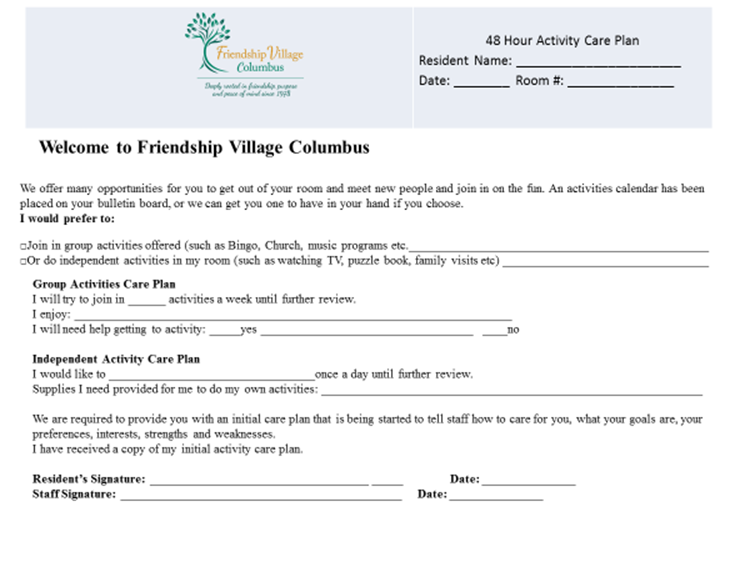 Approaches for Dementia Residents
All residents have a need for engagement in meaningful activities.
For residents with dementia, the lack of engaging activities can cause boredom. Loneliness and frustration, resulting in distress and agitation.
Activities must be individualized and customized based on the resident’s previous lifestyle (Occupation, family, hobbies), preferences and comforts.
F-679 Approaches for Behavioral Residents
For the resident who exhibits unusual amounts of energy or walking without purpose 
For the resident who engages in behaviors not conducive with a therapeutic home like environment
For the resident who exhibits behavior that require a less stimulating environment to discontinue behaviors not welcomed by others sharing their social space
F-679 Approaches for Behavioral Residents
For the resident who goes through others’ belongings
For the resident who has withdrawn from previous activity interests/customary routines and isolates self in room/bed most of the day
For the resident who excessively seeks attention from staff and/or peers
For the resident who lacks awareness of personal safety.
For the resident who has delusional and hallucinatory behavior that is stressful to her/him